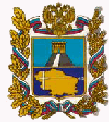 ИСПОЛНЕНИЕ БЮДЖЕТА ИПАТОВСКОГО МУНИЦИПАЛЬНОГО РАЙОНА СТАВРОПОЛЬСКОГО КРАЯ ЗА 1 КВАРТАЛ 2014 ГОД
ФИНАНСОВОЕ УПРАВЛЕНИЕ АДМИНИСТРАЦИИ ИПАТОВСКОГО МУНИЦИПАЛЬНОГО РАЙОНА СТАВРОПОЛЬСКОГО КРАЯ
2014 год
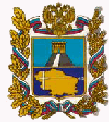 Доходы, расходы бюджета Ипатовского муниципального района Ставропольского края за 1 квартал 2014 года
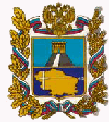 Структура доходов бюджета Ипатовского муниципального района Ставропольского края за  1 квартал 2014 года
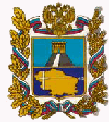 ИСПОЛНЕНИЕ  ДОХОДОВ ЗА 1 КВАРТАЛ 2014 ГОДА
НАЛОГОВЫЕ ДОХОДЫ
тыс.руб.
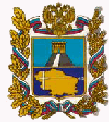 ИСПОЛНЕНИЕ  ДОХОДОВ ЗА 1 КВАРТАЛ 2014 ГОДА
НЕНАЛОГОВЫЕ ДОХОДЫ
тыс.руб.
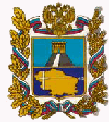 ИСПОЛНЕНИЕ  ДОХОДОВ ЗА 1 КВАРТАЛ 2014 ГОДА
БЕЗВОЗМЕЗДНЫЕ ПОСТУПЛЕНИЯ
тыс.руб.
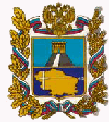 ИСПОЛНЕНИЕ РАСХОДОВ ЗА 1 КВАРТАЛ 2014 ГОДА
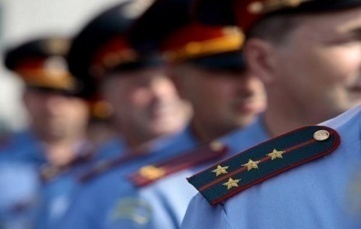 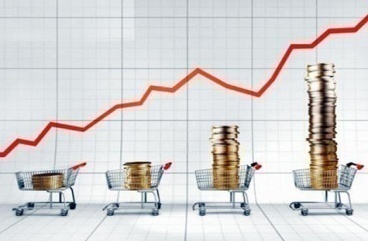 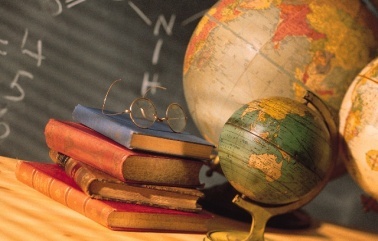 16695,47  тыс.руб.
16,8%
543,21 тыс.руб.
19,2%
47079,25 тыс.руб.
39,3%
106171,25 тыс.руб.
20,0%
Национальная безопасность и правоохранительная деятельность
Общегосударственные вопросы
Национальная экономика
Образование
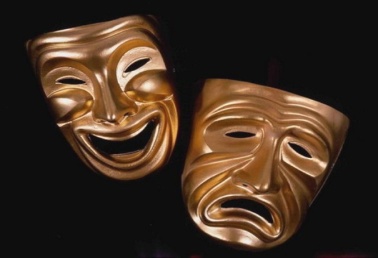 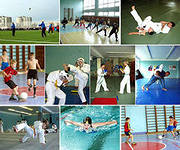 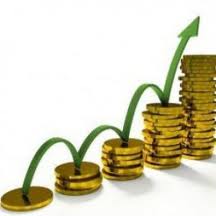 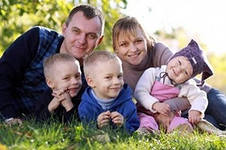 1877,32тыс.руб.
19,3%
100569,03 тыс.руб.
30,5%
0,0тыс.руб.
0%
15480,24 тыс.руб.
24,8%
Культура и кинематография
Социальная политика
Физкультура и спорт
Межбюджетные трансферты
%  представлены в виде исполнения 
к годовым плановым назначениям
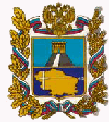 ОБЩЕГОСУДАРСТВЕННЫЕ ВОПРОСЫ
тыс.руб.
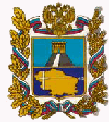 РАСХОДЫ НА ОБЩЕГОСУДАРСТВЕННЫЕ ВОПРОСЫ ИПАТОВСКОГО МУНИЦИПАЛЬНОГО РАЙОНА  СТАВРОПОЛЬСКОГО КРАЯ ВКЛЮЧАЮТ В СЕБЯ СЛЕДУЮЩИЕ НАПРАВЛЕНИЯ РАСХОДОВАНИЯ СРЕДСТВ БЮДЖЕТА  ИПАТОВСКОГОМУНИЦИПАЛЬНОГО РАЙОНА СТАВРОПОЛЬСКОГО КРАЯ :
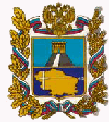 НАЦИОНАЛЬНАЯ БЕЗОПАСНОСТЬ И ПРАВООХРАНИТЕЛЬНАЯ ДЕЯТЕЛЬНОСТЬ
По данному разделу отражены расходы на решение вопросов по  защите населения и территории района от чрезвычайных ситуаций природного и техногенного характера, управление гражданской обороной, а также расходы на осуществление мероприятий в области предупреждения и ликвидации последствий чрезвычайных ситуаций и области гражданской обороны.
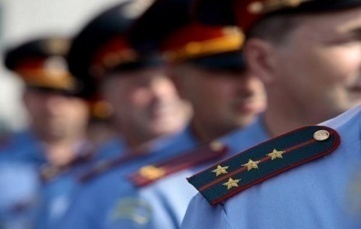 тыс.руб.
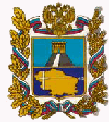 НАЦИОНАЛЬНАЯ ЭКОНОМИКА
подраздел «Сельское хозяйство и рыболовство»
Средства направлены на обеспечение деятельности в области сельского хозяйства, рыболовства и прочих мероприятий агропромышленного комплекса.
ПЛАН 2014 года
110694,70 тыс.рублей
РАСХОДЫ НА 01.04.2014 года
45971,61 тыс.рублей
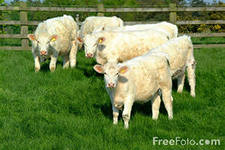 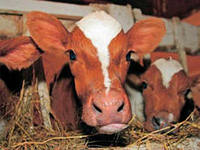 ИСПОЛНЕНИЕ
41,5 %
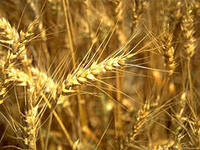 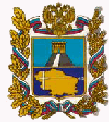 НАЦИОНАЛЬНАЯ ЭКОНОМИКАподраздел Дорожное хозяйство
Средства направлены на ремонт и содержание автомобильных дорог находящихся в собственности Ипатовского муниципального района СК и искусственных сооружений на них.
План 2014 года
8500,00 тыс.рублей
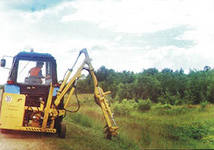 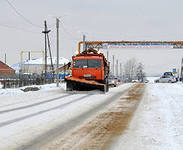 Расходы на 01.04.2014 года 1078,64 тыс.рублей
ИСПОЛНЕНИЕ
12,7 %
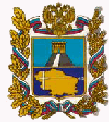 НАЦИОНАЛЬНАЯ ЭКОНОМИКАподраздел «Другие вопросы в области национальной экономики»
Средства направлены на расходы , связанные с экономическими вопросами.
РАСХОДЫ НА 01.04.2014 год
29,00 тыс.рублей
ПЛАН 2014 года 
597,00 тыс.рублей
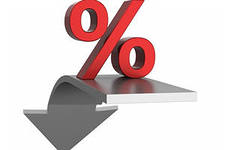 ИСПОЛНЕНИЕ
4,9 %
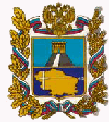 ОБРАЗОВАНИЕподраздел  Дошкольное образование
Расходы на дошкольное образование детей раннего детского возраста и обеспечение деятельности дошкольных образовательных организаций.
РАСХОДЫ ЗА 1КВАРТАЛ 2014 года
29154,40 тыс.рублей
ПЛАН 2014 года
190559,85 тыс.рублей
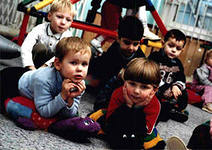 ИСПОЛНЕНИЕ
18,9%
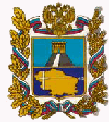 ОБРАЗОВАНИЕподраздел  Общее образование
Расходы на начальное общее, основное общее, среднее общее образование, а также на содержание и обеспечение учебного процесса общеобразовательных организаций, обеспечение деятельности (оказание услуг) организаций дополнительного образования.
РАСХОДЫ ЗА 1 КВАРТАЛ 2014 года
75612,43 тыс.рублей
ПЛАН НА 2014 год
364364,92 тыс.рублей
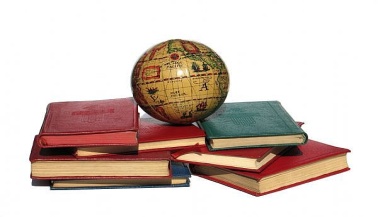 ИСПОЛНЕНИЕ
20,8%
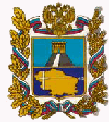 ОБРАЗОВАНИЕ
ПОДРАЗДЕЛ Молодежная политика и оздоровление детей
 расходы по организации молодежной политике, а также расходы организаций, осуществляющих обеспечение деятельности, в области молодежной политики ( МКУ «Центр по работе с молодежью»).








ПОДРАЗДЕЛ Другие вопросы в области образования 
 расходы на обеспечение деятельности учреждений, осуществляющих руководство и управление в сфере образования, разработку и осуществление общей политики, планов, программ и бюджетов в области образования, управление ими и др.( Отдел образования администрации Ипатовского муниципального района СК).
РАСХОДЫ ЗА 1 КВАРТАЛ 2014 года
600,37 тыс.рублей
ПЛАН 2014 года
8112,49 тыс.рублей
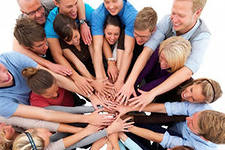 ИСПОЛНЕНИЕ 
7,4%
РАСХОДЫ ЗА 1 КВАРТАЛ
 2014 года
804,05 тыс.рублей
ПЛАН 2014 года
4874,94 тыс.рублей
ИСПОЛНЕНИЕ
16,5 %
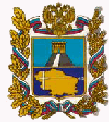 КУЛЬТУРА И КИНЕМАТОГРАФИЯподраздел «культура»
Средства направлены на обеспечение деятельности РМКУК "Ипатовская межпоселенческая центральная библиотека" Ипатовского района СК, на финансовое обеспечение выполнения муниципального  задания ММБУК "Культурно-досуговой центр», МБОУ ДОД «Детская школа искусств», МБОУ ДОД «Детская художественная школа», подготовку и проведение мероприятий в сфере культуры.
ПЛАН 2014 года
9718,00 тыс.рублей
РАСХОДЫ НА 01.04.2014 года 
1877,32 тыс.рублей
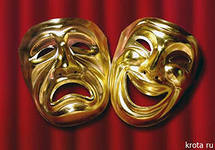 ИСПОЛНЕНИЕ
19,3%
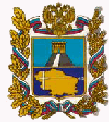 СОЦИАЛЬНАЯ ПОЛИТИКА
Расходы подраздела «Социальное обеспечение населения» направлены на обеспечение мер социальной поддержки граждан, включая все виды пособий и страховых выплат.
Расходы подраздела «Охрана семьи и детства» направлены на предоставление мер социальной поддержки в виде пособий по опеке и попечительству; выплата компенсации части родительской платы за содержание ребенка в муниципальных образовательных учреждениях, реализующих основную общеобразовательную программу дошкольного образования; обеспечением предоставления жилых помещений детям-сиротам и детям, оставшимся без попечения родителей, лицам из их числа по договорам найма специализированных жилых помещений, а также расходы на выплату гражданам, подвергшимся воздействию радиации вследствие радиационных аварий, ежемесячного пособия по уходу за ребенком в возрасте от полутора до трех лет.
Расходы подраздела «Другие вопросы в области социальной политики» направлены на обеспечение деятельности управления труда и социальной защиты населения администрации Ипатовского муниципального района Ставропольского края.
тыс.руб.
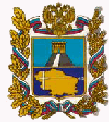 ФИЗКУЛЬТУРА И СПОРТ
Подраздел «Массовый спорт»
Расходы направлены на проведение массовых спортивных мероприятий.
УТВЕРЖДЕНО 
НА 2014 год
500,0 тыс.рублей
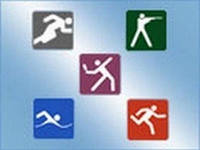 ИСПОЛНЕНО НА 01.04.2014г
0,0 тыс.рублей
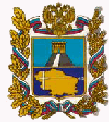 МЕЖБЮДЖЕТНЫЕ ТРАНСФЕРТЫ
тыс.руб.
ИСПОЛНЕНИЕ БЮДЖЕТОВ ГОРОДСКОГО И СЕЛЬСКИХ ПОСЕЛЕНИЙ ИПАТОВСКОГО МУНИЦИПАЛЬНОГО РАЙОНА СК ЗА  1 КВАРТАЛ 2014 ГОДА
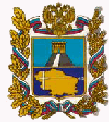 тыс.руб.
ИСПОЛНЕНИЕ БЮДЖЕТОВ ГОРОДСКОГО И СЕЛЬСКИХ ПОСЕЛЕНИЙ ИПАТОВСКОГО МУНИЦИПАЛЬНОГО РАЙОНА СК ЗА  1 КВАРТАЛ 2014 ГОДА
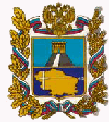 тыс.руб.